爱
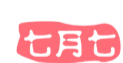 在
CHINESE
VALENTINE’S DAY
七
七夕情人节
夕
点击输入您的文字内容，点击输入您的文字内容，点击输入您的文字，点击输入您的文字内容，点击输入您的文字内容，点击输入您的文字
爱在七夕
CONTENT
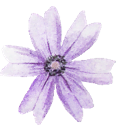 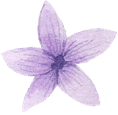 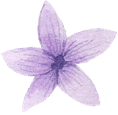 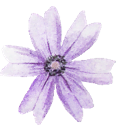 幸福启航—相识篇
幸福启航—相知篇
幸福启航—相爱篇
幸福启航—相守篇
Copy paste fonts. Choose the only option to retain text……
Copy paste fonts. Choose the only option to retain text……
Copy paste fonts. Choose the only option to retain text……
Copy paste fonts. Choose the only option to retain text……
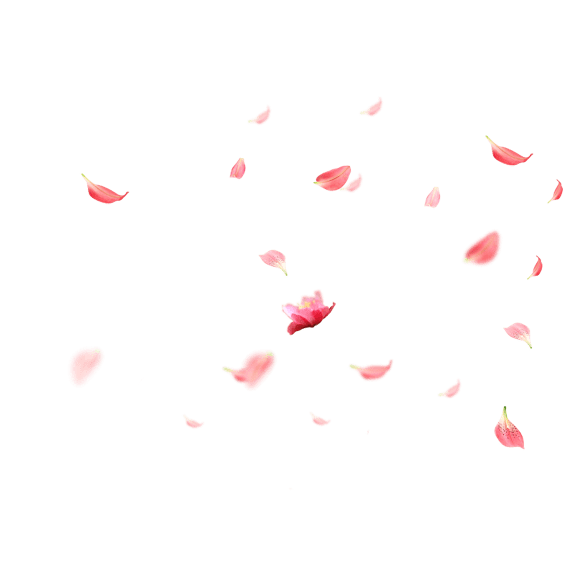 幸福启航——相识篇
点击输入您的文字内容点击这里输入您的文字内容，点击输入文字点 击输入您的文字内容。
01
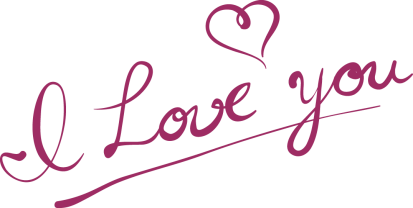 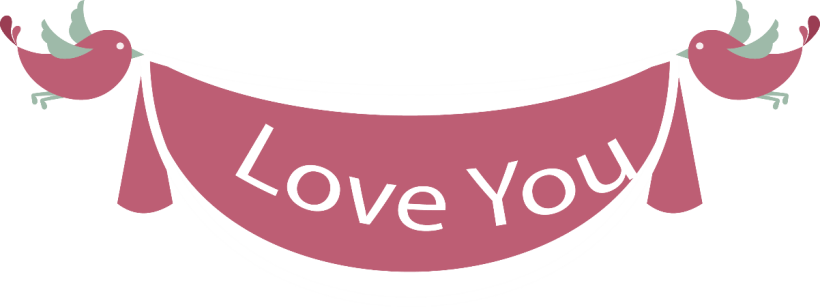 第一章节
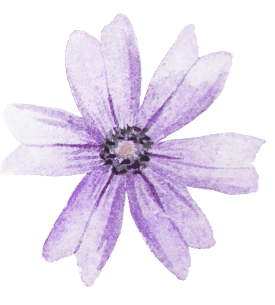 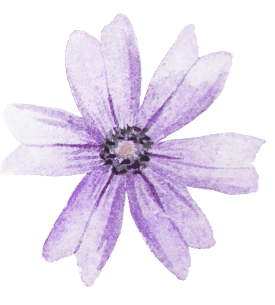 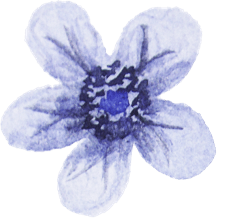 点击输入标题
点击输入标题
点击输入标题
点击输入您的文字内容点击这里输入您的文字内容，点击输入。
点击输入您的文字内容点击这里输入您的文字内容，点击输入。
点击输入您的文字内容点击这里输入您的文字内容，点击输入。
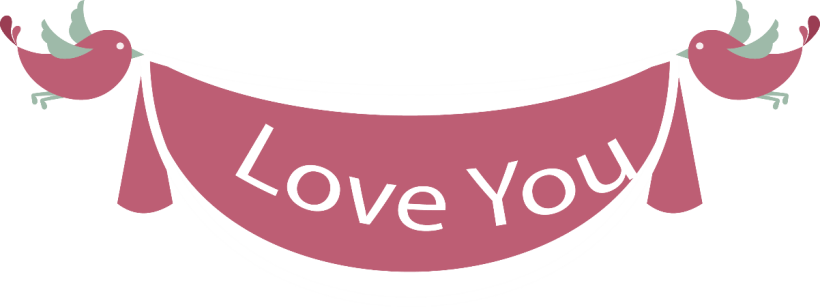 第一章节
点击输入您的文字内容，点击输入您的文字内容，点击输入。
点击输入您的文字内容，点击输入您的文字内容，点击输入。
45%
60%
36%
Text here
Text here
Text here
Copy paste fonts. Choose the only option to retain text.….
Copy paste fonts. Choose the only option to retain text.….
Copy paste fonts. Choose the only option to retain text.….
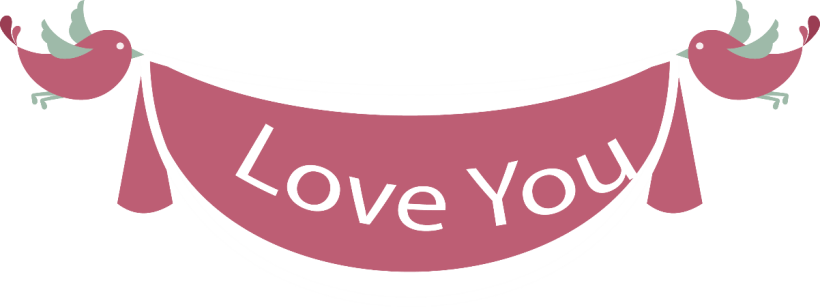 第一章节
点击输入您的文字
点击输入您的文字
点击输入您的文字
点击输入您的文字
Copy paste fonts. Choose the only option to retain text.…. Copy paste fonts. Choose
Copy paste fonts. Choose the only option to retain text.…. Copy paste fonts. Choose
Copy paste fonts. Choose the only option to retain text.…. Copy paste fonts. Choose
Copy paste fonts. Choose the only option to retain text.…. Copy paste fonts. Choose
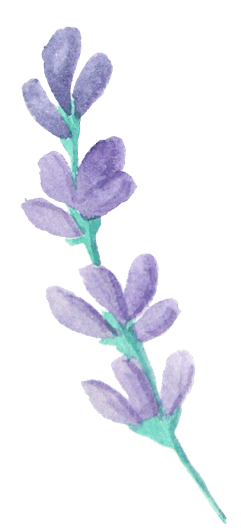 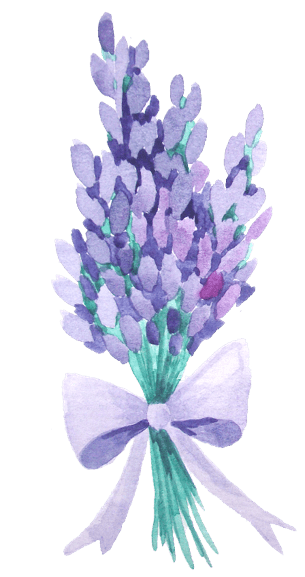 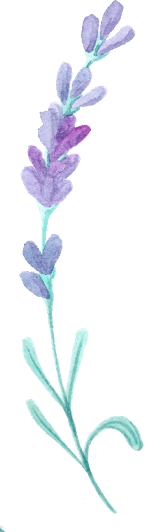 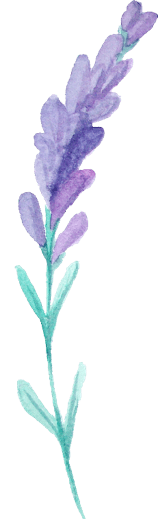 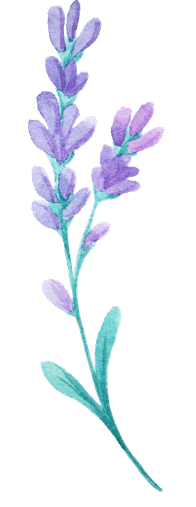 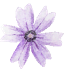 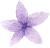 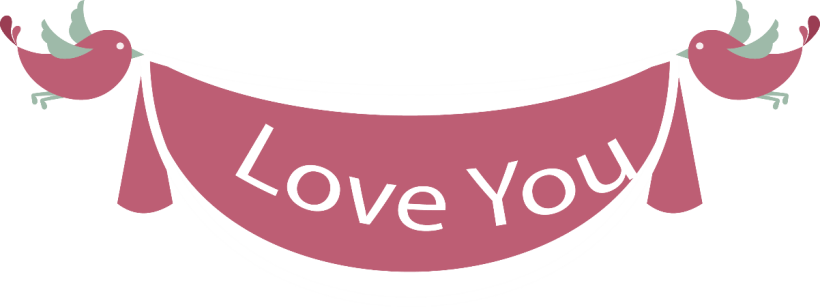 第一章节
Text here
Text here
Text here
Copy paste fonts. Choose the only option to retain text.
Copy paste fonts. Choose the only option to retain text.
Copy paste fonts. Choose the only option to retain text.
Text here
Text here
Copy paste fonts. Choose the only option to retain text.
Copy paste fonts. Choose the only option to retain text.
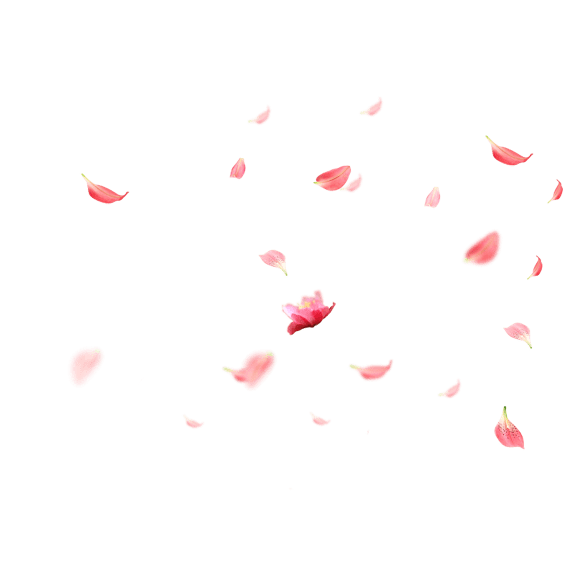 幸福启航——相知篇
点击输入您的文字内容点击这里输入您的文字内容，点击输入文字点 击输入您的文字内容。
02
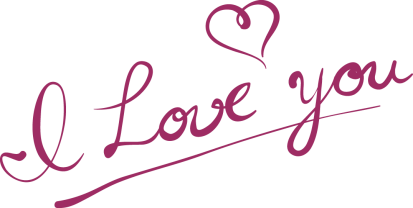 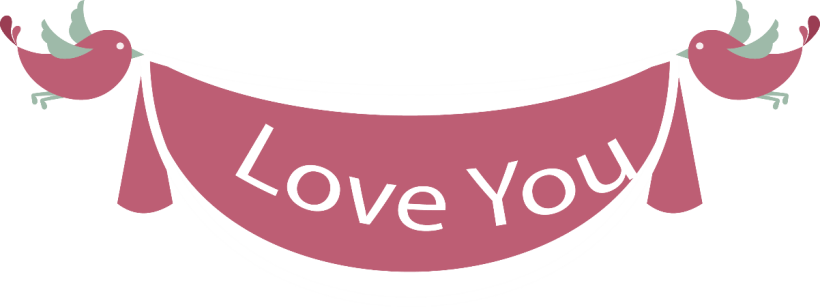 第二章节
点击输入您的文字内容
点击输入您的文字内容点击这里输入您的文字内容，点击输入文字。点击输入您的文字内容。点击这里输入您的文字内容，点击输入文字。点击输入您的文字内容。点击这里输入您的文字内容，点击输入文字。点击输入文字。点击输入您的文字内容。点击这里输入您的文字内容，点击输入文字。
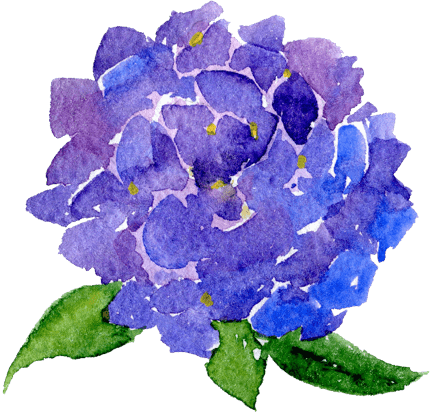 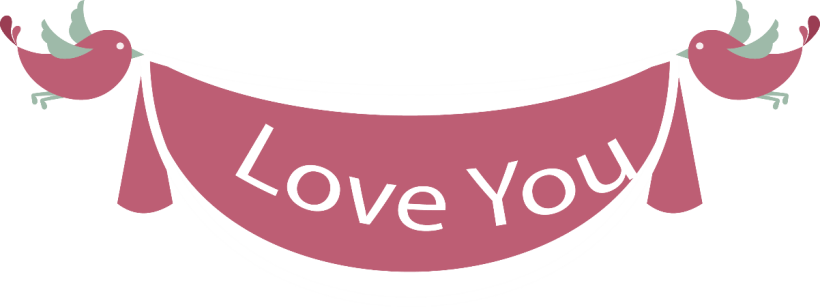 第二章节
Text Here
Text Here
Copy paste fonts. Choose the only option to retain text.
Copy paste fonts. Choose the only option to retain text.
Text Here
Text Here
Copy paste fonts. Choose the only option to retain text.
Copy paste fonts. Choose the only option to retain text.
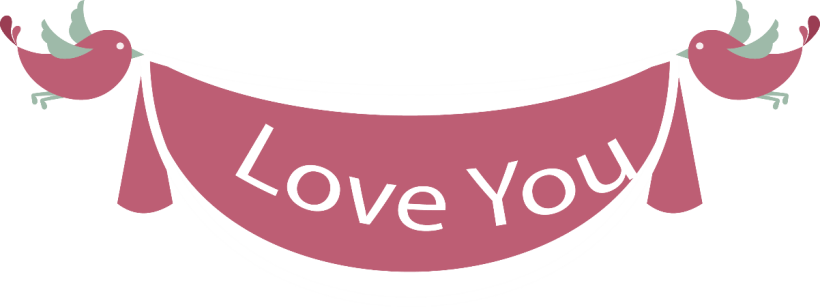 第二章节
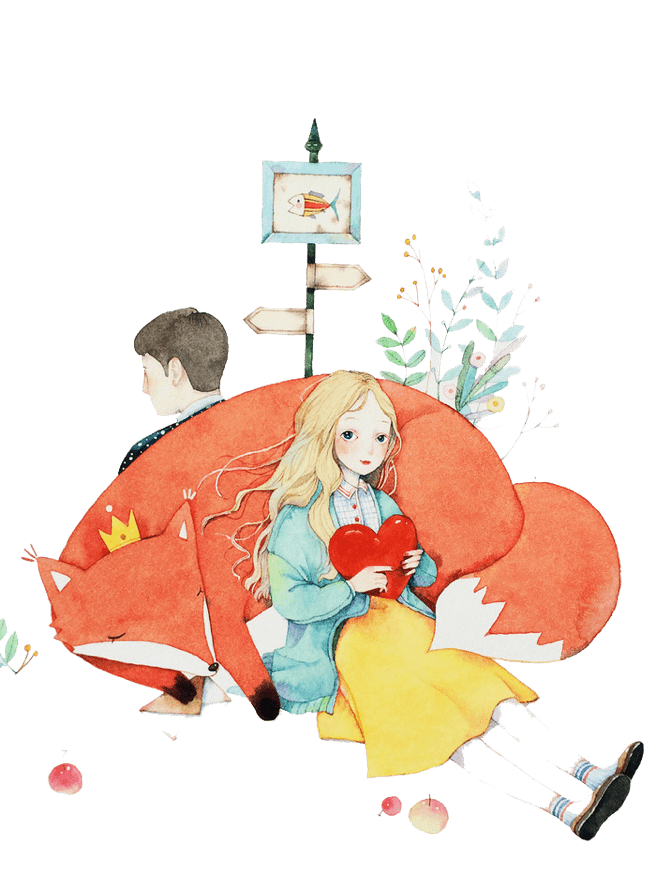 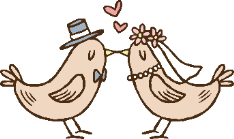 点击输入您的文字
点击输入您的文字内容点击这里输入您的文字内容，点击输入文字点击输入您的文字内容。点击这里输入您的文字内容，点击输入文字点击输入您的文字内容
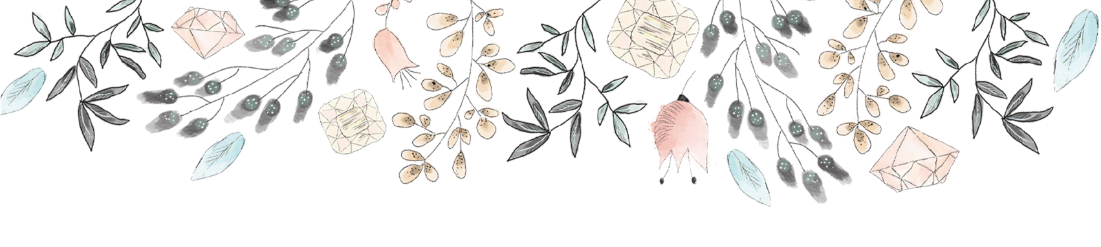 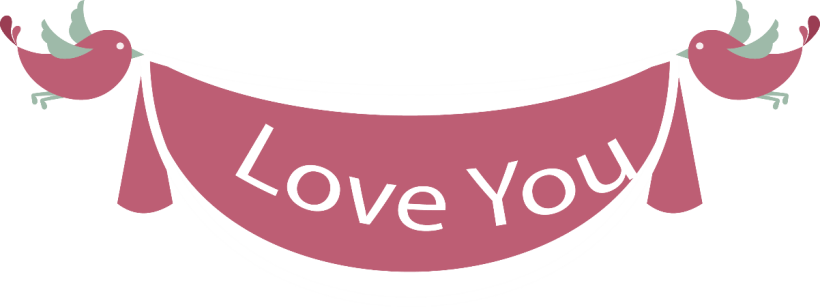 第二章节
60%
40%
30%
20%
Text here
Text here
Text here
Text here
Copy paste fonts. Choose the only option to retain text.
Copy paste fonts. Choose the only option to retain text.
Copy paste fonts. Choose the only option to retain text.
Copy paste fonts. Choose the only option to retain text.
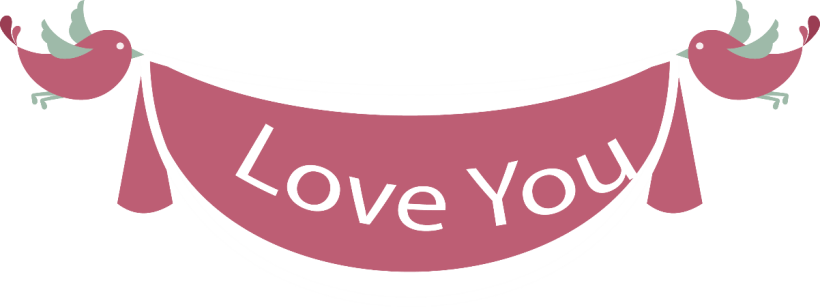 第二章节
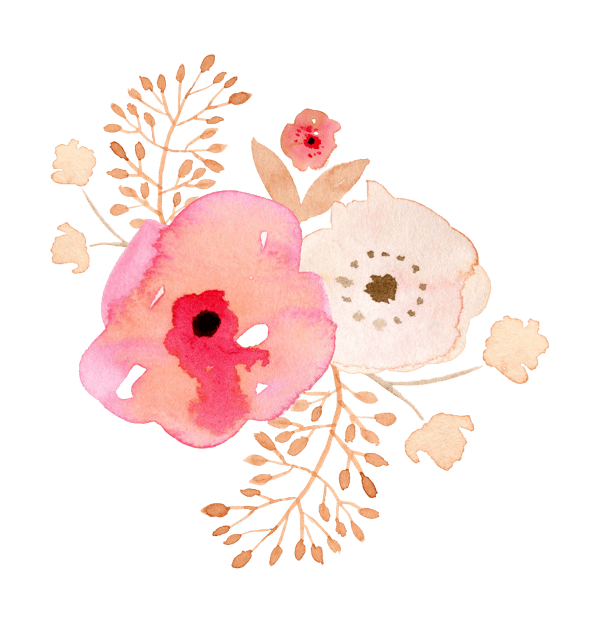 点击输入您的文字
点击输入您的文字内容点击这里输入您的文字内容，点击输入文字点击输入您的文字内容点击这里输入您的文字内容，点击输入文字点击输入您的文字内容。点击输入文字点击输入点击输入文字点击输入您的文字内容。
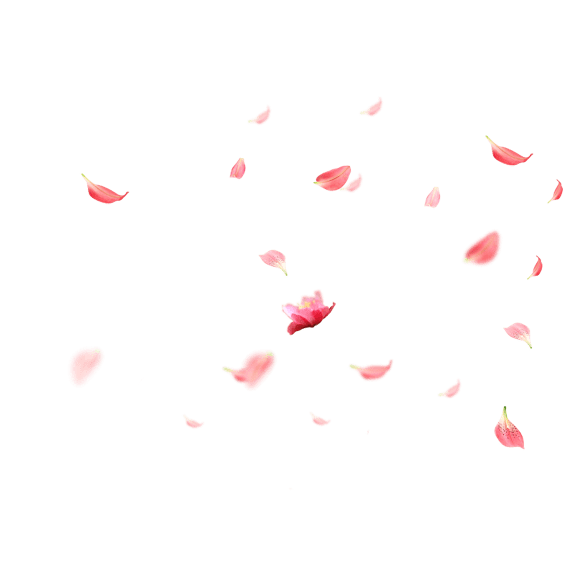 幸福启航——相爱篇
点击输入您的文字内容点击这里输入您的文字内容，点击输入文字点 击输入您的文字内容。
03
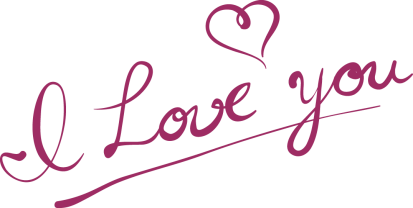 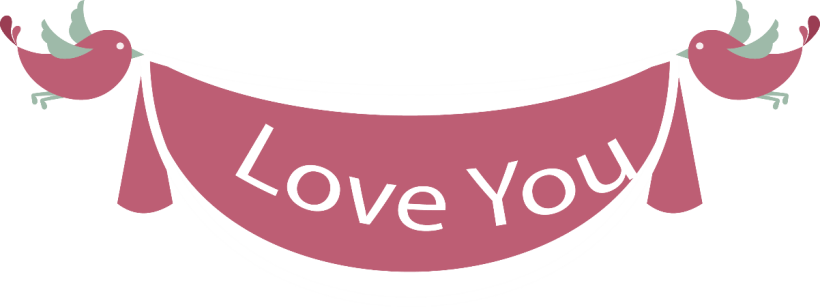 第三章节
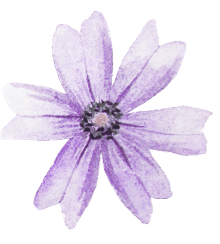 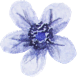 点击输入您的文字
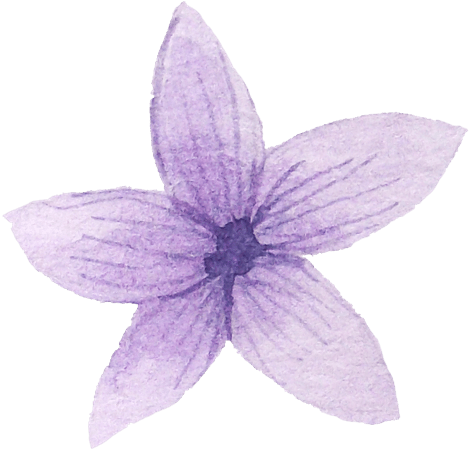 点击输入您的文字内容点击这里输入您的文字内容，点击输入文字点击输入您的文字内容。点击这里输入您的文字内容，点击输入文字点击输入您的文字内容
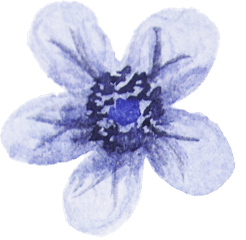 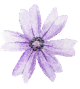 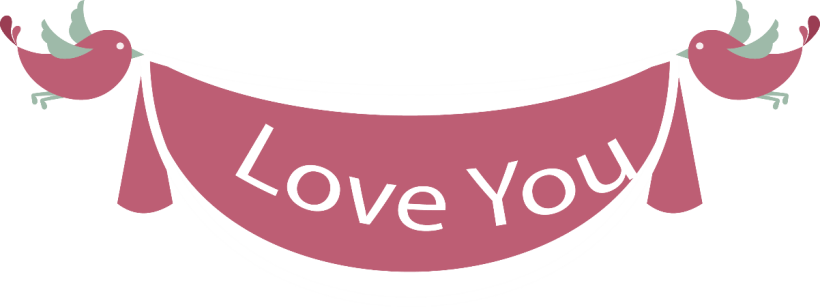 第三章节
Text here
Copy paste fonts. Choose the only option to retain text.
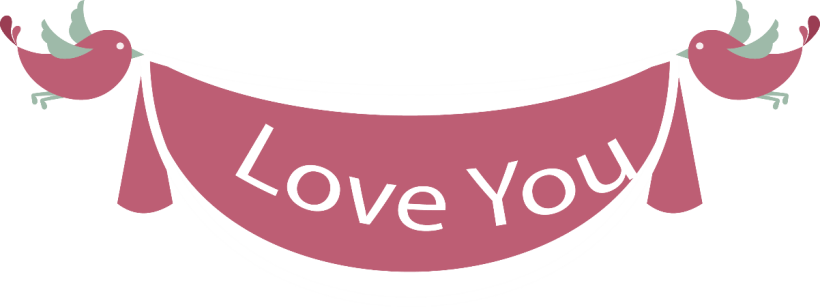 第三章节
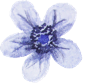 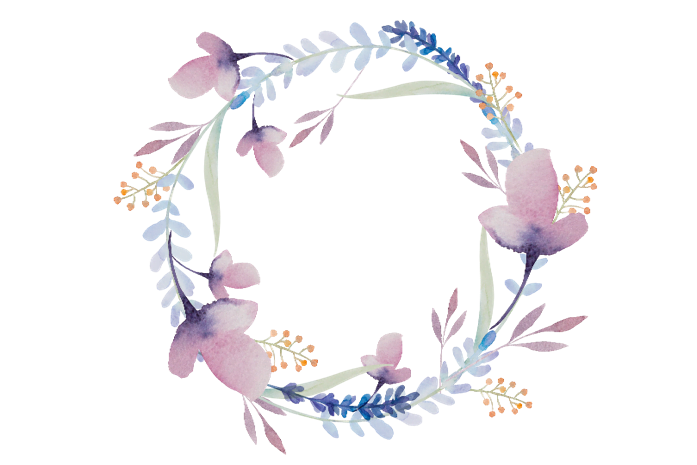 点击输入您的文字内容点击这里输入您的文字内容，点击输入文字。点击输入您的文字内容。点击这里输入您的文字内容，点击输入文字。点击输入您的文字内容。点击这里输入您的文字内容，点击输入文字。点击输入文字。点击输入您的文字内容。点击这里输入您的文字内容。
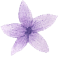 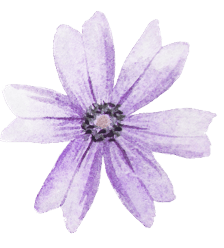 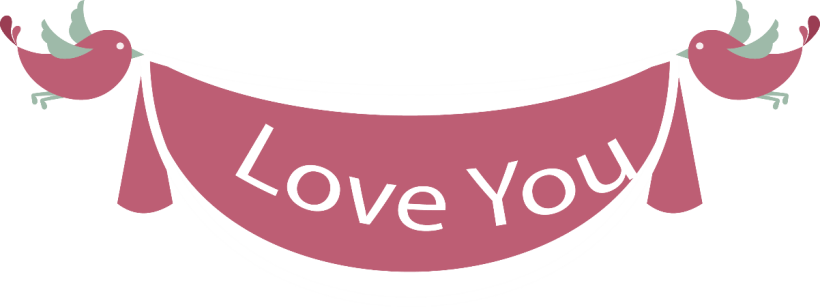 第三章节
Text here
Copy paste fonts. Choose the only option to retain textSupporting text here.
You can use the icon library in 1ppt.com ) to filter and replace existing icon elements with one click.
Supporting text here.
You can use the icon library in 1ppt.com ) to filter and replace existing icon elements with one click.
You can use the icon library in 1ppt.com ) to filter and replace existing icon elements
Text here
Text here
Text here
Supporting text here.
You can use the icon library in 1ppt.com 
c) to filter and replace existing icon elements with one click.
Supporting text here.
You can use the icon library in 1ppt.com ) to filter and replace existing icon elements with one click.
Supporting text here.
You can use the icon library in 1ppt.com ) to filter and replace existing icon elements with one click.
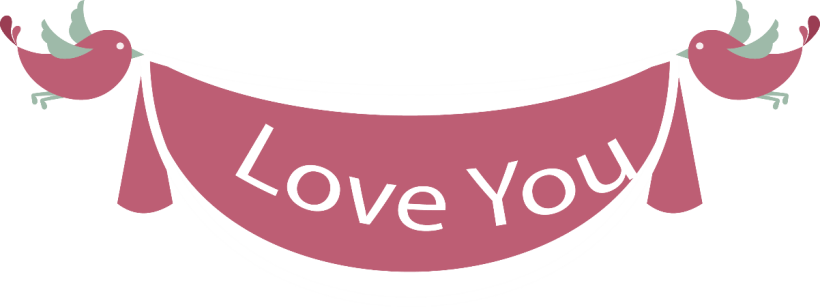 第三章节
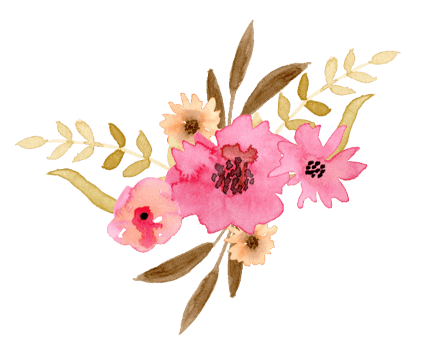 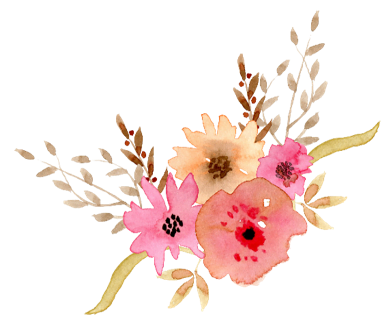 您的标题
点击输入您的文字内容，点击输入您的文字。点击输入您的文字内容，点击输入您的文内容，点击输入。
点击输入您的文字内容，点击输入您的文字。点击输入您的文字内容，点击输入您的文内容，点击输入。
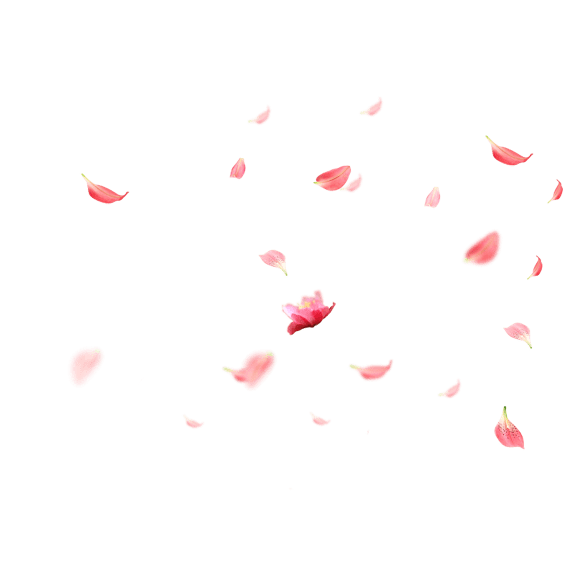 幸福启航——相守篇
点击输入您的文字内容点击这里输入您的文字内容，点击输入文字点 击输入您的文字内容。
04
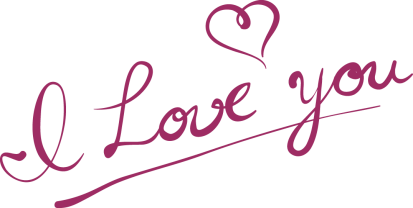 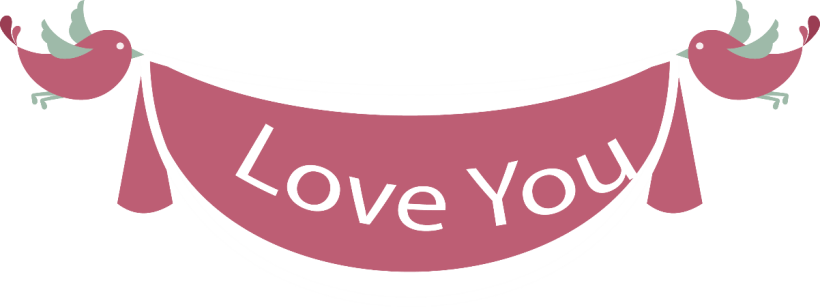 第四章节
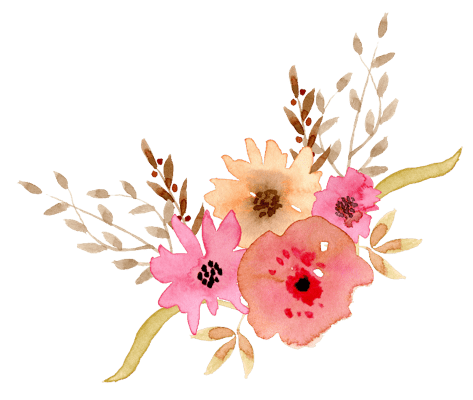 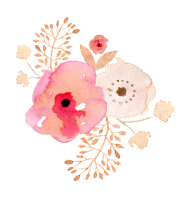 点击输入您的文字内容点击这里输入您的文字内容，点击输入文字点击输入您的文字内容。点击这里输入您的文字内容，点击输入文字点击输入，点击这里输入您的文字内容，点击输入文字点击输入。
ADD YOUR TITLE HERE
点击输入
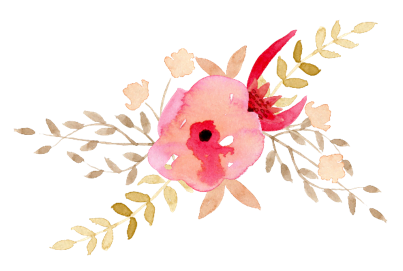 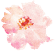 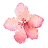 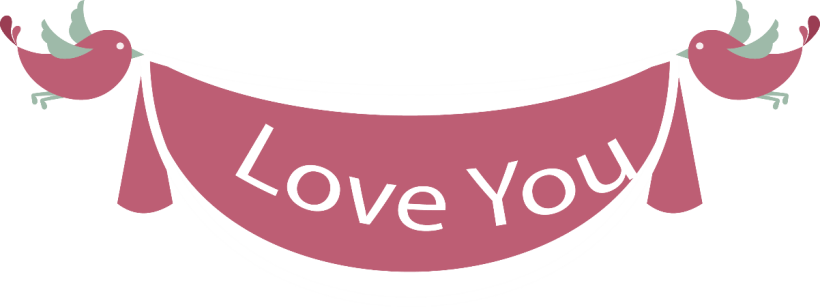 第四章节
Text here
Text here
Text here
Unified fonts make reading more fluent.
Theme color makes PPT more convenient to change.
Unified fonts make reading more fluent.
Theme color makes PPT more convenient to change.
Unified fonts make reading more fluent.
Theme color makes PPT more convenient to change.
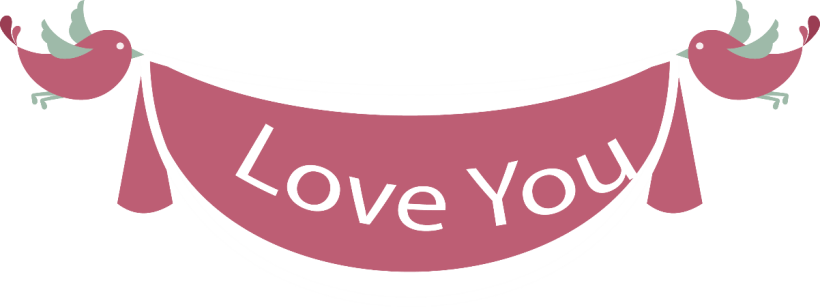 第四章节
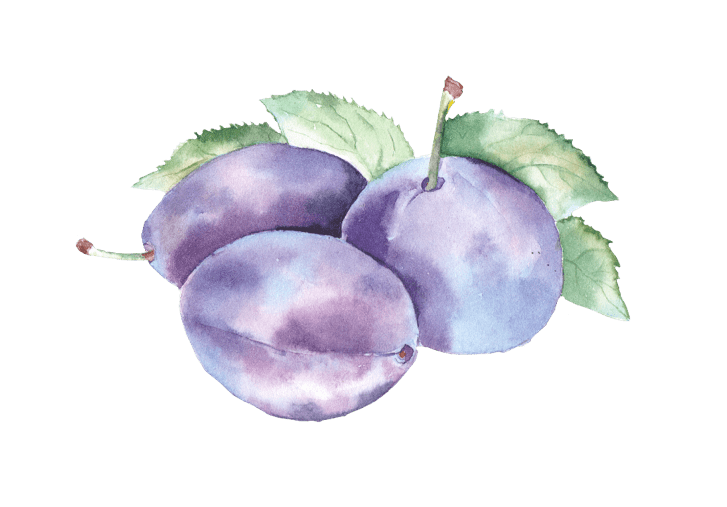 点击输入您的文字内容，点击输入您的文字。点击输入您的文字内容，点击输入您的文内容，点击输入。点击输入您的文字内容，点击输入您的文字内容，点击输入。
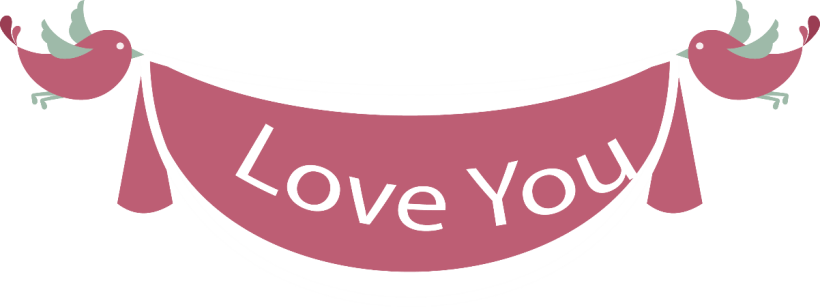 第四章节
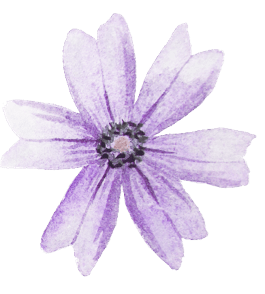 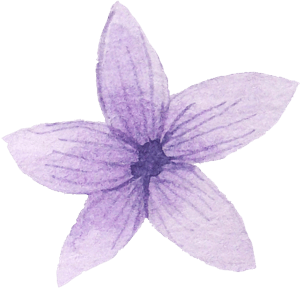 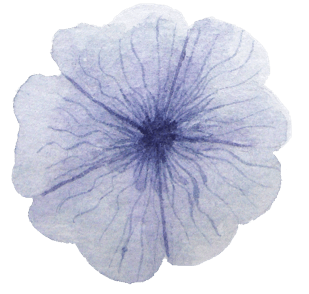 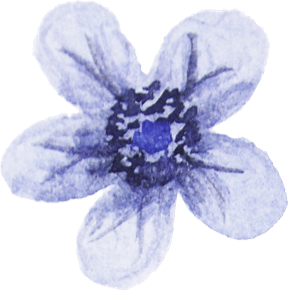 Text here
Copy paste fonts. Choose the only option to retain text.
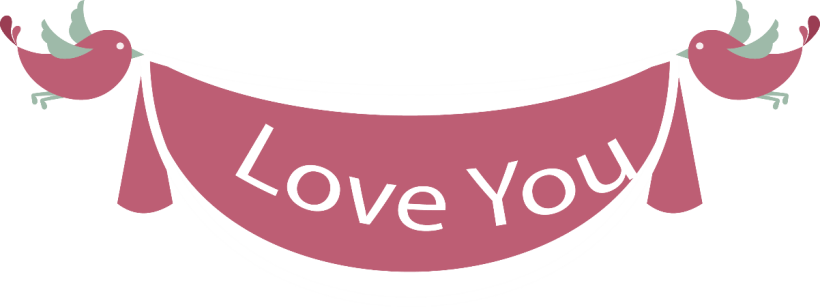 第四章节
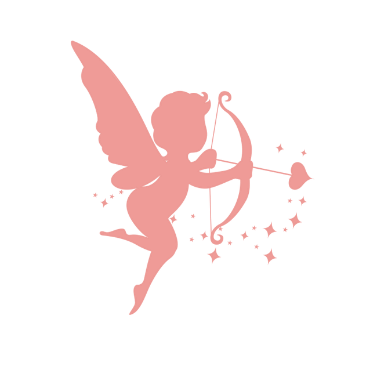 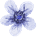 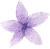 1
2
3
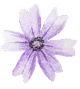 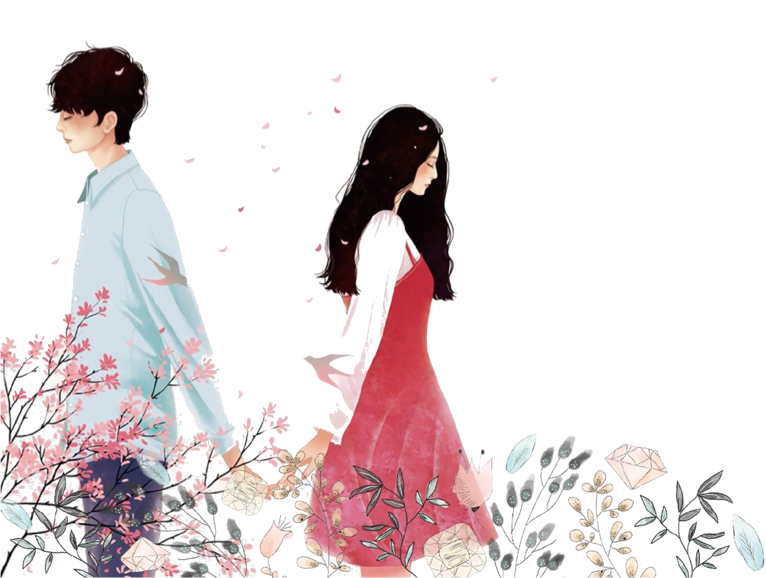 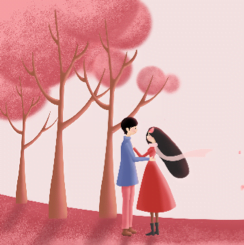 幸福启航——相爱篇
幸福启航——相爱篇
幸福启航——相爱篇
点击输入您的文字内容点击这里输入您的文字内容，点击输入文字。点击输入您的文字内容。
点击输入您的文字内容点击这里输入您的文字内容，点击输入文字。点击输入您的文字内容。
点击输入您的文字内容点击这里输入您的文字内容，点击输入文字。点击输入您的文字内容。
感
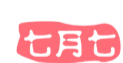 谢
CHINESE
VALENTINE’S DAY
聆
七夕情人节
听
点击输入您的文字内容，点击输入您的文字内容，点击输入您的文字，点击输入您的文字内容，点击输入您的文字内容，点击输入您的文字
爱在七夕